Figure 2. Summary diagram of the proposed mechanisms for the spontaneous generation of the UP and DOWN states ...
Cereb Cortex, Volume 13, Issue 11, November 2003, Pages 1219–1231, https://doi.org/10.1093/cercor/bhg104
The content of this slide may be subject to copyright: please see the slide notes for details.
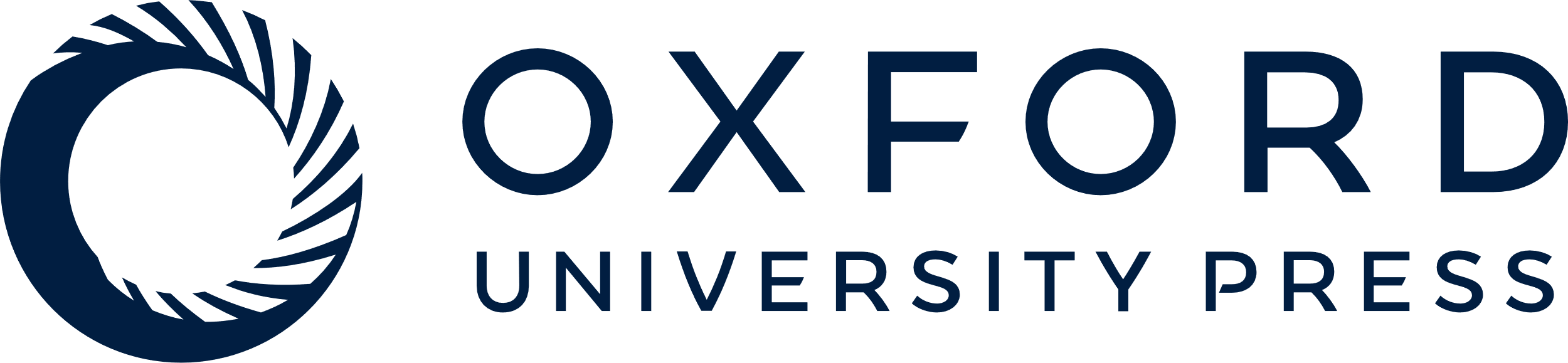 [Speaker Notes: Figure 2. Summary diagram of the proposed mechanisms for the spontaneous generation of the UP and DOWN states in cortical networks. Cortical pyramidal and local GABAergic interneurons are highly interconnected through local axonal connections such that activity in pyramidal cells excites both other pyramidal cells as well as local interneurons. The inhibitory feedback from the local interneurons controls the level of the UP state. Activation of an afferent input can trigger the transition from the DOWN to the UP state. Build up of intracellular levels of Ca2+ and Na+ can activate K+ currents, which eventually tip the balance back to the DOWN state, during which time the levels of Ca2+ and Na+ inside the cell decrease, thus allowing the network to spontaneously generate another UP state. Another mechanism for making the transition from the UP to the DOWN state is the activation of afferent inputs (Shu et al., 2003).


Unless provided in the caption above, the following copyright applies to the content of this slide:]